Bescherm je kind(eren) tegen de zon
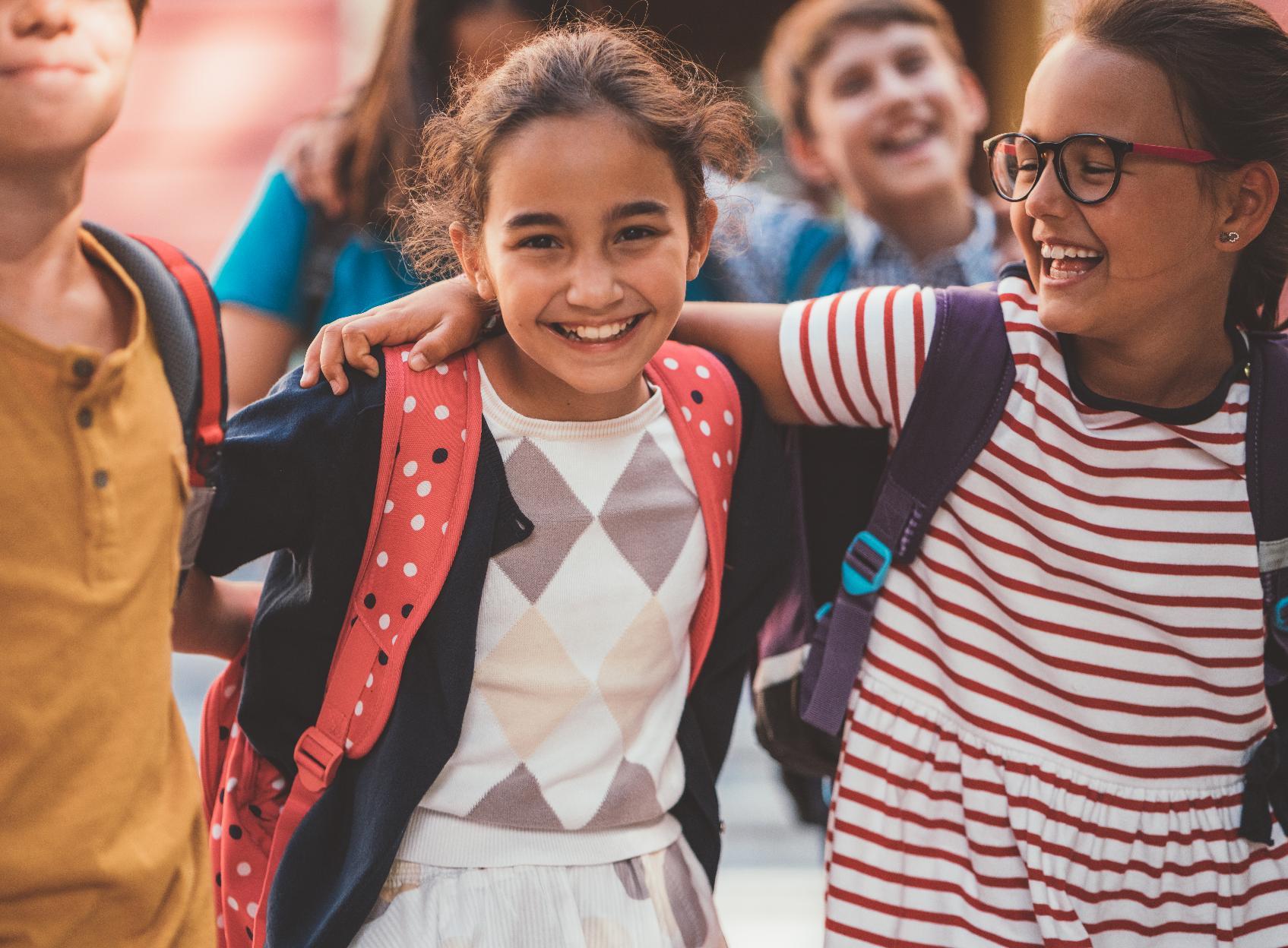 [naam]
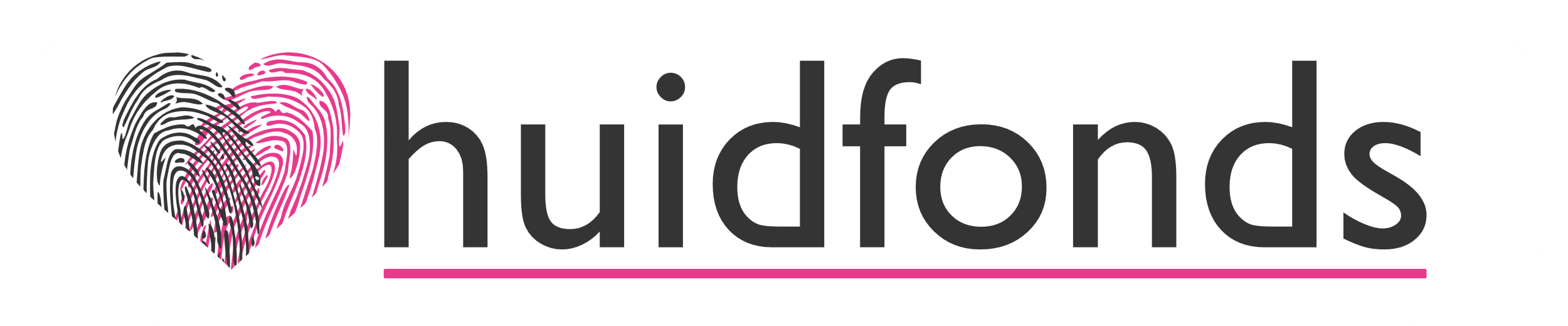 [Speaker Notes: Stel jezelf voor en leg kort uit waarom je deze presentatie geeft.
Noem dat zonbescherming een gedeelde verantwoordelijkheid is: school én ouders.
Geef duidelijk aan wanneer ouders vragen mogen stellen. Bijvoorbeeld tussendoor of aan het einde van de presentatie.

Waarom een ✔ZonSlim-ouderpresentatie?
Op jouw school besteden jullie aandacht aan ✔ZonSlim-gedrag. 
Deze presentatie laat ouders zien waarom zonbescherming belangrijk is en wat zij kunnen doen om hun kind te beschermen. 
Op school letten we op zonbescherming, maar ouders spelen daarbij ook een grote rol. Kinderen zijn niet alleen op school buiten, maar ook voor en na school. 
Daarom is het goed als ouders weten hoe ze hun kind het beste kunnen beschermen tegen de zon. Zo zorgen we er samen voor dat de kinderen veilig kunnen genieten van het buitenspelen.
Met deze presentatie geef jij als leerkracht ouders handige tips en informatie over wat zij zelf kunnen doen.

Waarom het ✔ZonSlim-programma?
Met het ✔ZonSlim-programma wil het Nationaal Huidfonds op basisscholen meer bewustwording creëren over zonbescherming. Dit programma gaat over zonkracht en de drie manieren van zonbescherming: weren, kleren en smeren.]
Buiten spelen is gezond
Maar…
Te veel zon en zonverbranding is niet goed voor de huid.
De huid van kinderen is extra kwetsbaar.
De huid kan beschadigen.
Die schade kan op lange termijn leiden tot huidkanker.
1 op de 5 mensen krijgt huidkanker (binnenkort is dit 1 op de 4), 1.000 mensen per jaar overlijden.
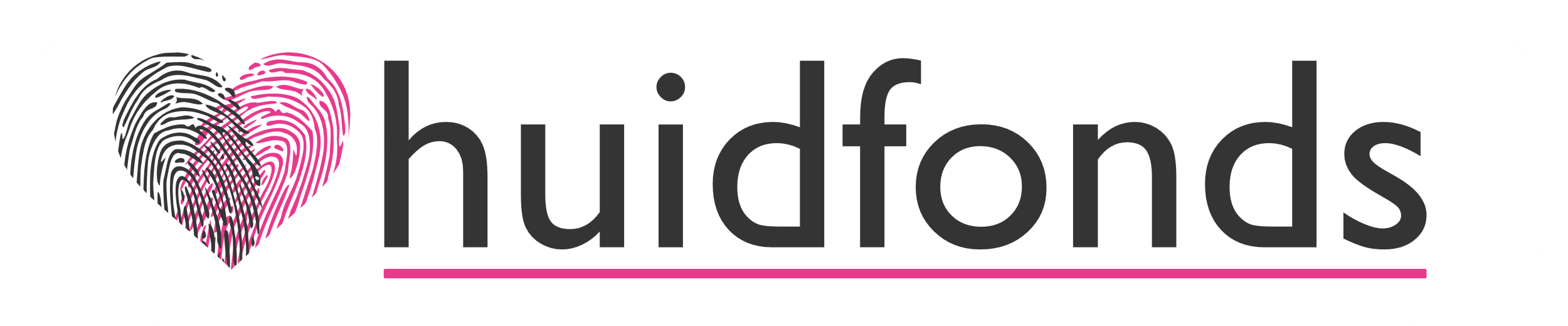 Wat weet jij over zonbescherming?
Test het in de volgende quiz!

Spelregels:
Je krijgt 6 stellingen te zien.
Wat denkt je: waar of niet waar?
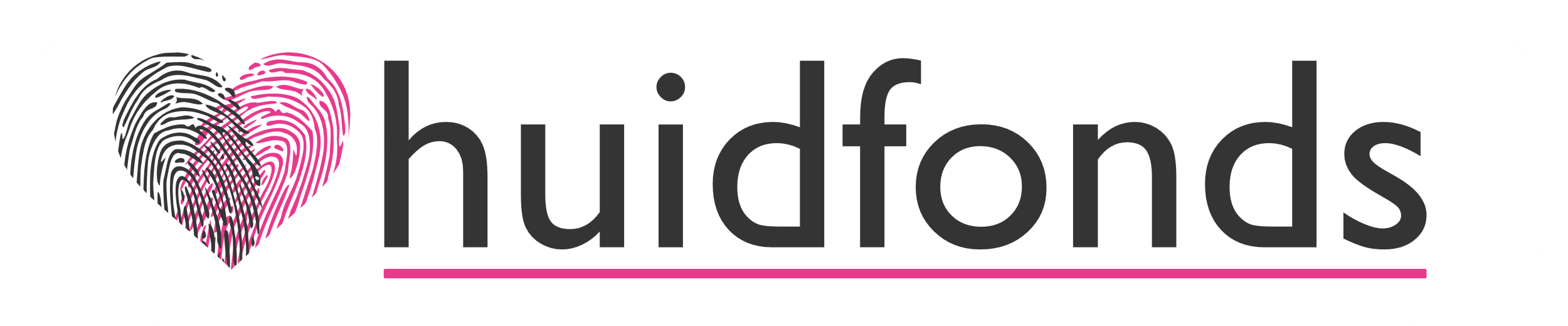 [Speaker Notes: Het doel van de quiz is om te peilen wat het niveau van je publiek is. Weten ze al veel over zonbescherming? Of niet? Op basis hiervan kun je je toelichting per slide aanpassen. Op elke slide staat een suggestie voor een toelichting in de notities vermeld.
Voordat de quiz start: geef een duidelijke instructie. Je kan ervoor kiezen de deelnemers antwoord te laten noteren op een blaadje of wisbordje. Of duim omhoog = waar, duim omlaag = niet waar. Beoordeel zelf wat in jouw situatie past.
Na elke stelling komt het antwoord in beeld. De uitleg van het juiste antwoord staat vermeld in de notitie onder de pagina.]
Waar of niet waar?
Bij bewolkt weer hoef je je niet in te smeren.
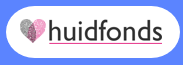 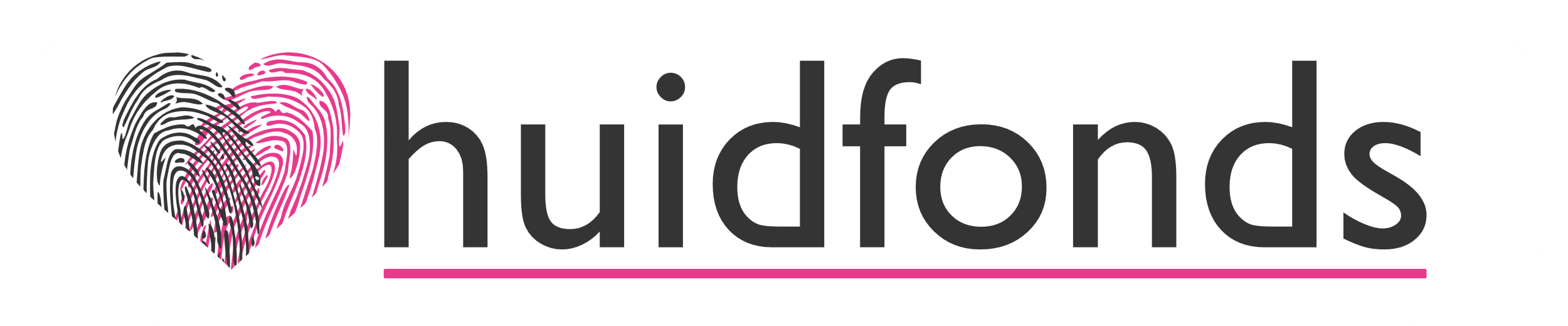 Waar of niet waar?
Bij bewolkt weer hoef je je niet in te smeren.
Het antwoord = niet waar.
De zon schijnt ook door de wolken heen. Je kunt nog steeds verbranden.
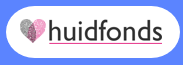 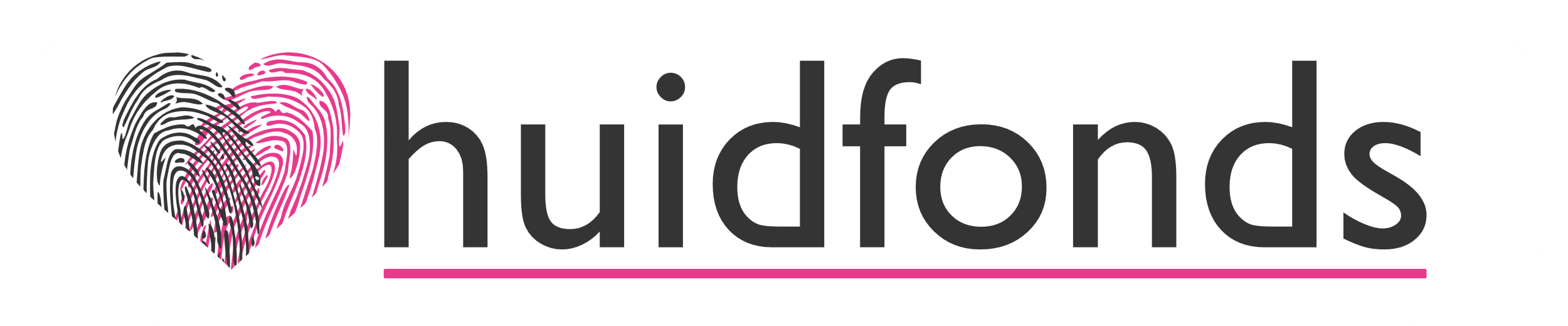 [Speaker Notes: De zon schijnt ook door de wolken heen. Je kunt nog steeds verbranden. 
Ook al ‘voelt’ het op bewolkte dagen misschien niet zo, veel zonnestralen komen gewoon door de wolken heen.
Of je je moet insmeren hangt af van de zonkracht. Wat zonkracht is, komen we later op terug.]
Waar of niet waar?
Een donkere huidskleur hoeft niet beschermd te worden tegen de zon.
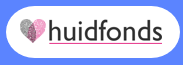 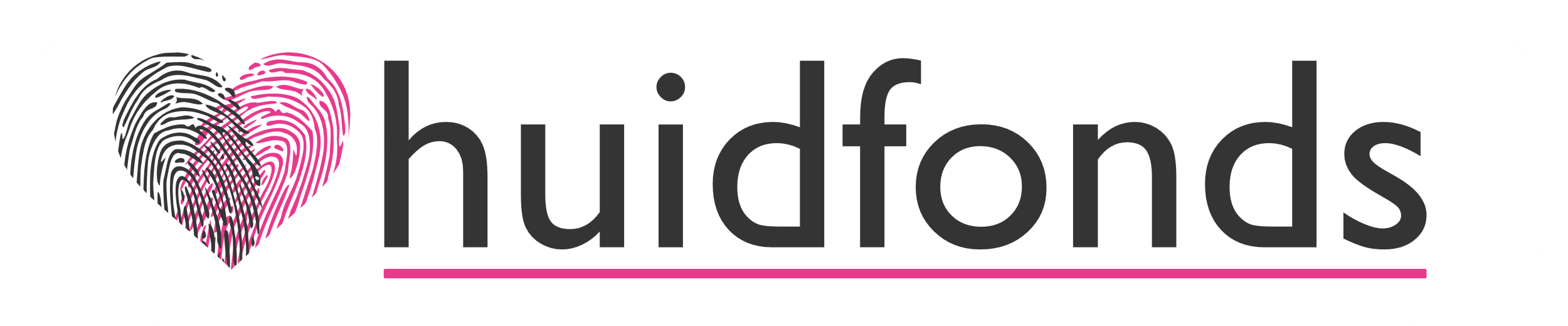 Waar of niet waar?
Een donkere huidskleur hoeft niet beschermd te worden tegen de zon.
Het antwoord = niet waar.
Een donkere huid verbrand minder snel, maar kan nog steeds verbranden en schade oplopen door de zon. Wat het risico op huidkanker vergroot.
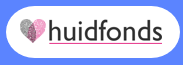 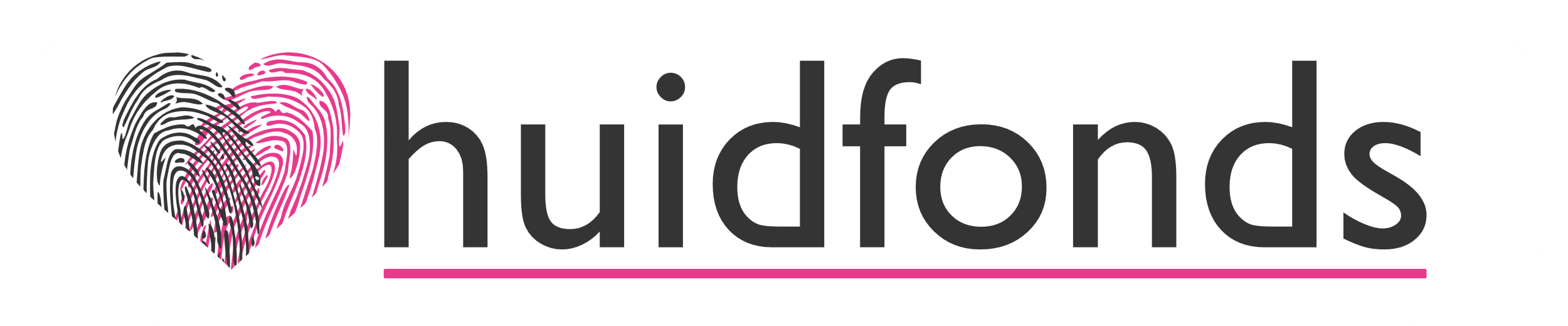 [Speaker Notes: Een donkere huid verbrand minder snel, maar kan nog steeds verbranden en schade oplopen door de zon. Wat het risico op huidkanker vergroot.]
Waar of niet waar?
Zonnebrandcrème hoef je maar één keer per dag aan te brengen.
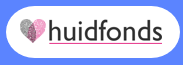 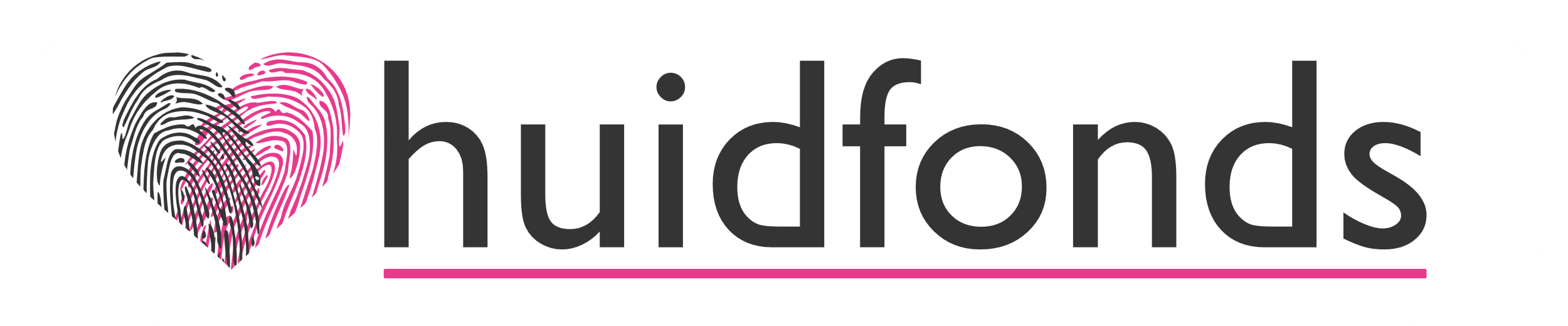 Waar of niet waar?
Zonnebrandcrème hoef je maar één keer per dag aan te brengen.
Het antwoord = niet waar.
Smeer je een half uur voor je naar buiten gaat in en herhaal dit elke 2 uur én na het zwemmen, zweten of afdrogen.
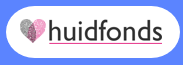 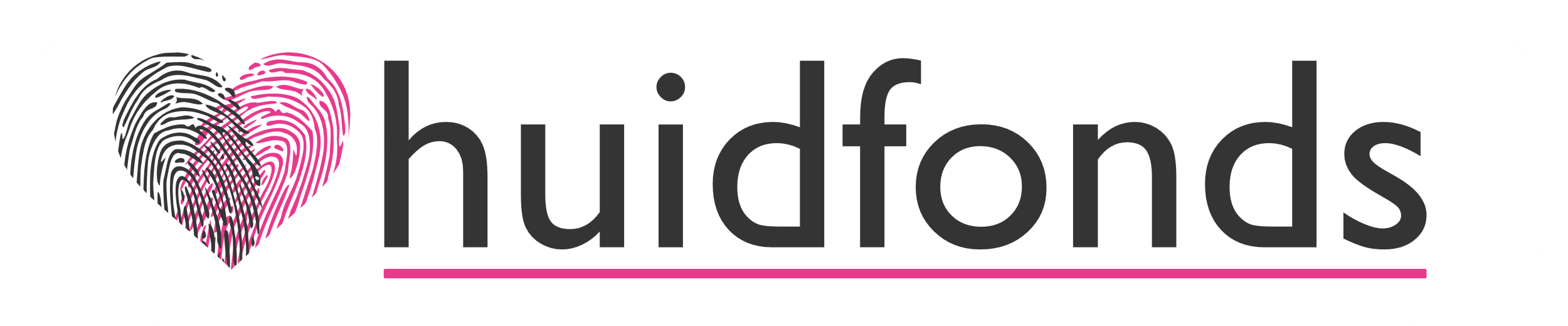 [Speaker Notes: Smeer je een half uur voor je naar buiten gaat in en herhaal dit elke 2 uur én altijd na het zwemmen, zweten of afdrogen.
Gebruik minimaal SPF 30 met UV-A filter.]
Waar of niet waar?
In de schaduw kun je ook verbranden.
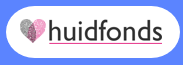 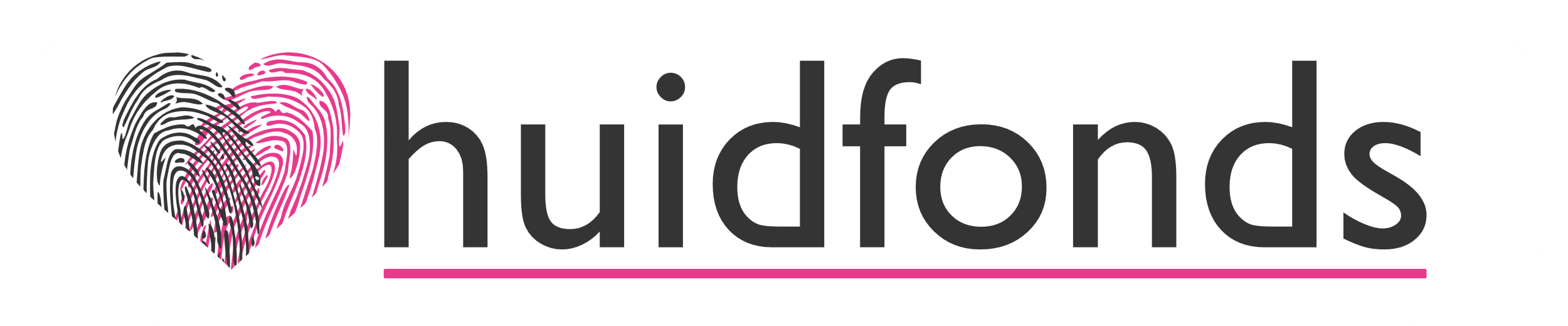 Waar of niet waar?
In de schaduw kun je ook verbranden.
Het antwoord = waar.
De zon komt ook nog deels door schaduwvoorzieningen als bomen en parasols heen. En de zon weerkaatst op water, zand en muren. Daardoor kun je ook in de schaduw verbranden en schade aan je huid krijgen.
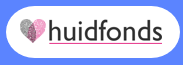 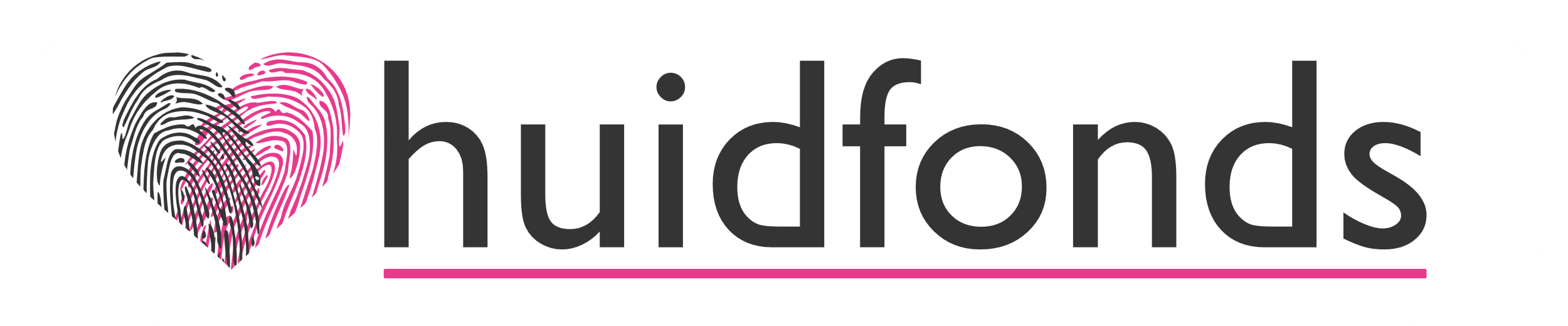 [Speaker Notes: De zon komt ook nog deels door schaduwvoorzieningen als bomen en parasols heen. En de zon weerkaatst op water, zand en muren. Daardoor kun je ook in de schaduw verbranden en schade aan je huid krijgen.
Het is belangrijk om de schaduw op te zoeken tussen 12.00-15.00. Je kunt schaduw zoeken onder bomen, afdakjes, parasols of een schaduwdoek.
Bescherm je ook dan met kleding, zoals een zonnehoedje/pet, zonnebril, lange mouwen en UV-werende kleding.]
Waar of niet waar?
Waterresistente zonnebrandcrème hoef je na het zwemmen niet opnieuw op te smeren.
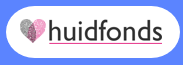 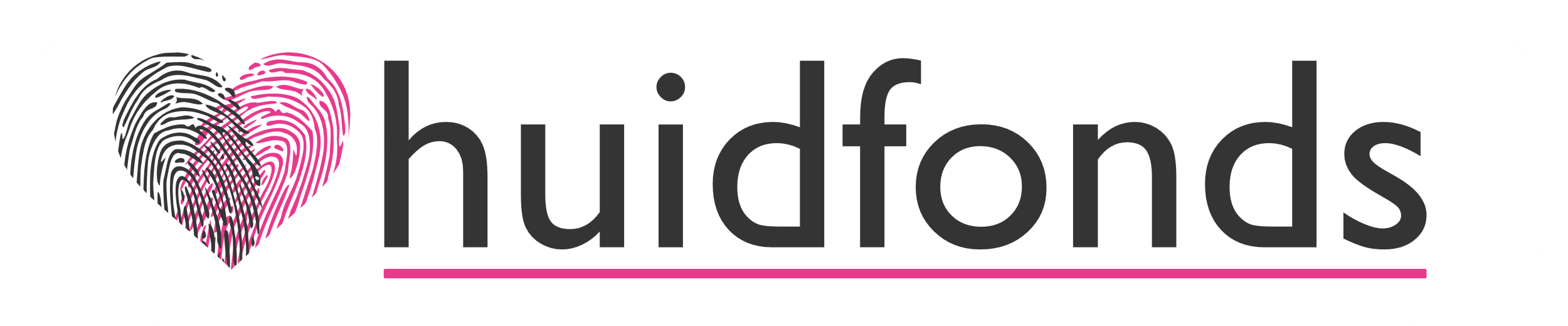 Waar of niet waar?
Waterresistente zonnebrandcrème hoef je na het zwemmen niet opnieuw op te smeren.
Het antwoord = niet waar.
Ook waterresistente zonnebrand-crème gaat deels eraf in het water.
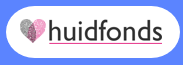 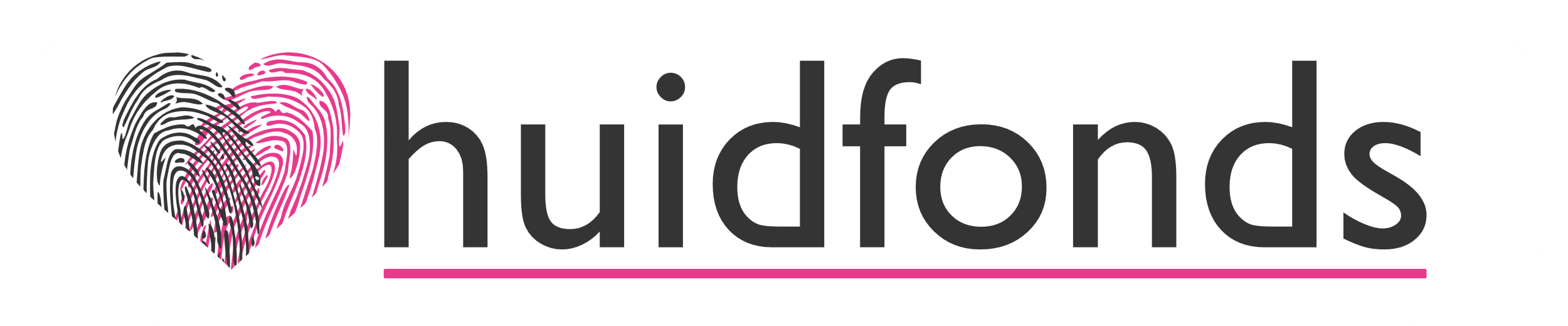 [Speaker Notes: Ook waterresistente zonnebrandcrème gaat eraf in het water. Dus smeer je na het zwemmen altijd opnieuw in. En vergeet daarna niet elke 2 uur weer opnieuw te smeren.]
Waar of niet waar?
Goedkope zonnebrandcrème is even goed als dure zonnebrandcrème.
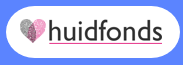 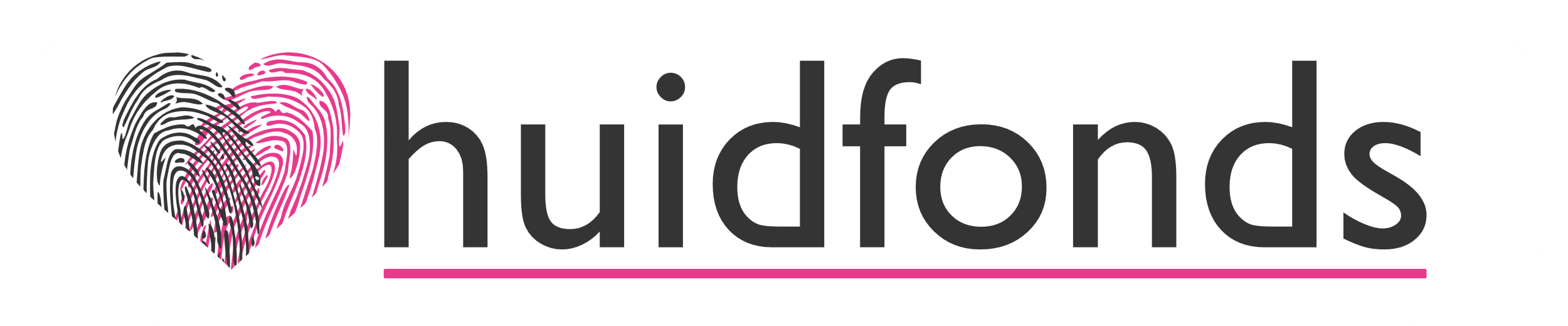 Waar of niet waar?
Goedkope zonnebrandcrème is even goed als dure zonnebrandcrème.
Het antwoord = waar.
Zolang een zonnebrandcrème SPF 30 of hoger heeft en beschermt tegen UVA-straling, werkt hij goed.
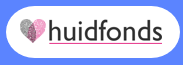 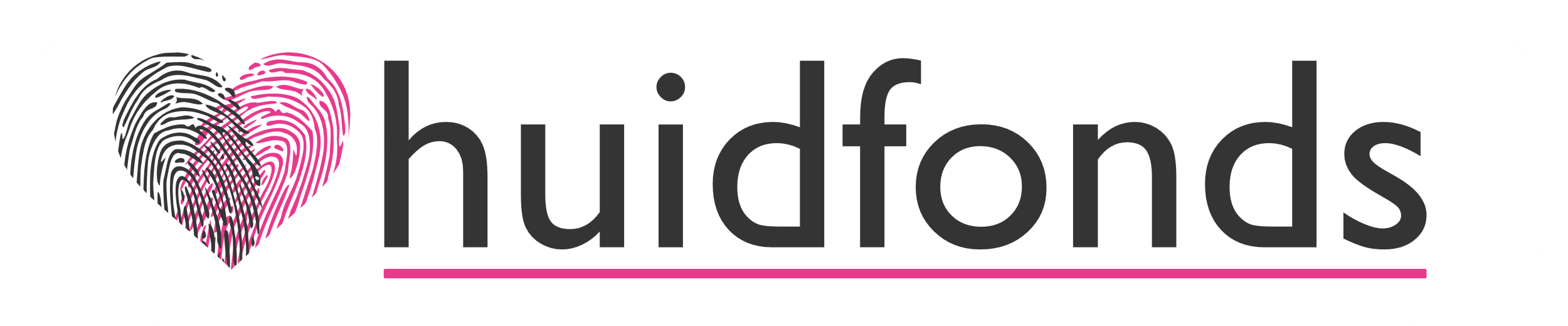 [Speaker Notes: Elke zonnebrandcrème die je in Nederland kunt kopen met SPF 30 of hoger en met een UVA-filter (dat staat op de verpakking) is goed. 
Geef zelf het goede voorbeeld als ouder. Smeer jezelf én je kind elke 2 uur in.]
Een ✔ZonSlimme school
Met het ✔ZonSlim-programma wil het Nationaal Huidfonds leerlingen op basisscholen leren hoe ze zich goed kunnen beschermen tegen de zon. Om zo de kans op huidkanker later te verkleinen.
Op onze school vinden we dit belangrijk en daarom volgen wij in de klas de ✔ZonSlim-lessen. Dit programma gaat over zonkracht en de drie manieren van zonbescherming: weren, kleren en smeren.
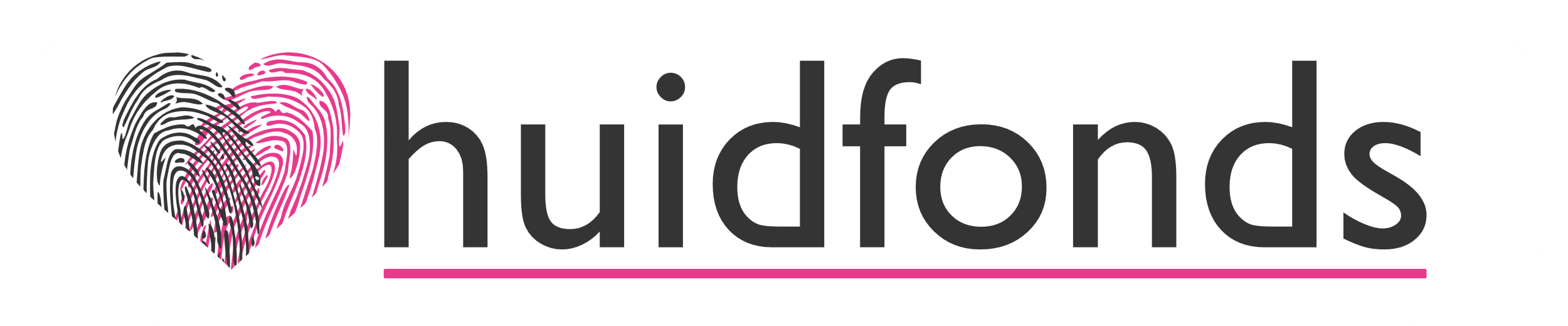 [Speaker Notes: Niet iedereen heeft waarschijnlijk alle stellingen juist en kan dus nog wat leren over zonbescherming. Dit geldt voor kinderen ook. 
Daarom heeft het Huidfonds het ZonSlim-programma ontwikkeld voor alle leerlingen op de basisschool. 
En daarom besteden we hier op deze school aandacht aan.]
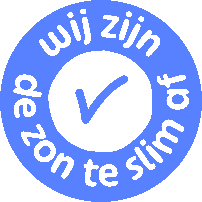 Het ZonSlim lesprogramma
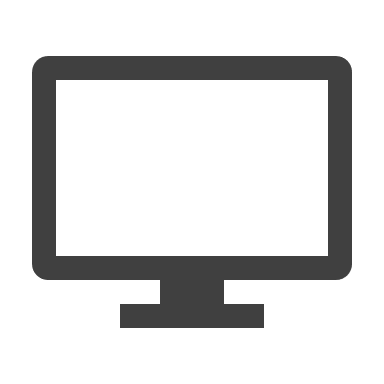 Online lesprogramma
Voor groep 1 t/m 8.
Met leuke, interactieve werkvormen, posters, werkbladen én informatie voor ouders/verzorgers.
En nog veel meer!
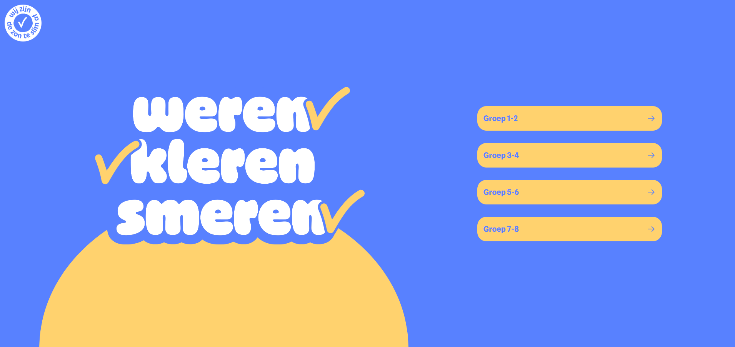 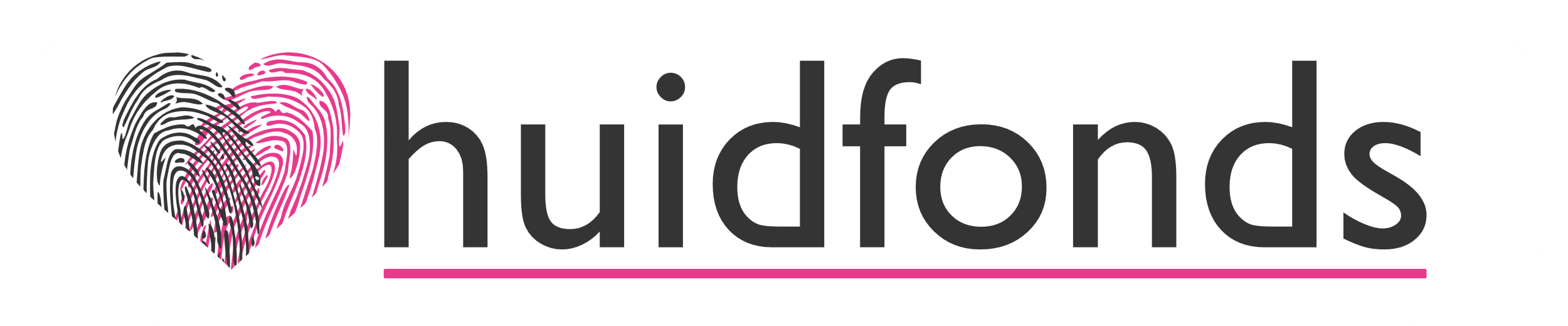 [Speaker Notes: Het lesmateriaal bevat:
Webpagina edustart.nl/zonslim
Werkvormen, oa:
Van praatplaat, kleurplaten, en memory spelletjes voor groep 1/2 
Tot interactieve vragen, een quiz, zelftest en een sudoku voor groep 7/8
Informatie voor de ouders/verzorgers
En nog veel meer!
We blijven het materiaal updaten.]
Wanneer is zonbescherming nodig?
Dit hangt af van de zonkracht. 
Zonkracht is de maat voor de hoeveelheid UV-straling (ultraviolette straling) in het zonlicht dat de aarde bereikt.
Check de weerapp van KNMI of Weeronline
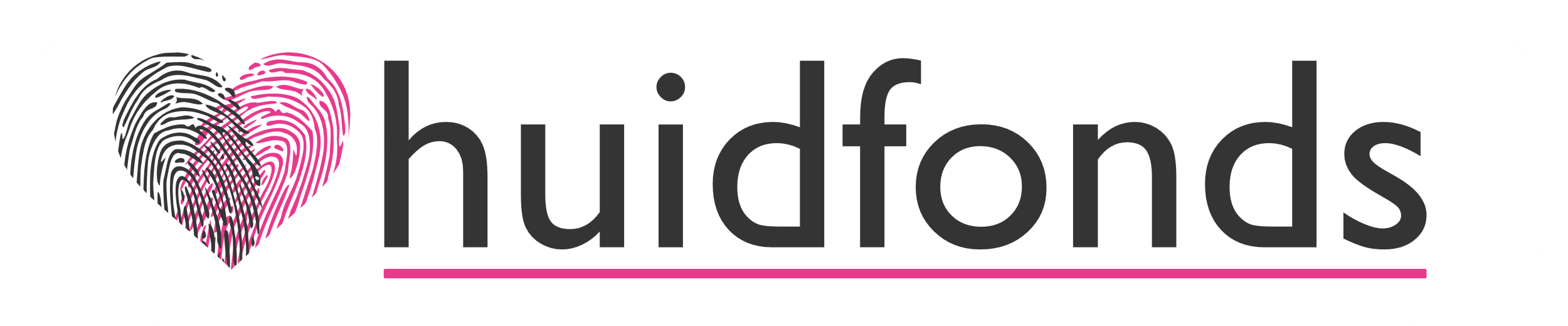 [Speaker Notes: Hoe sterk de zon schijnt hangt af van de UV-straling. UV-straling is een soort onzichtbare straling van de zon.]
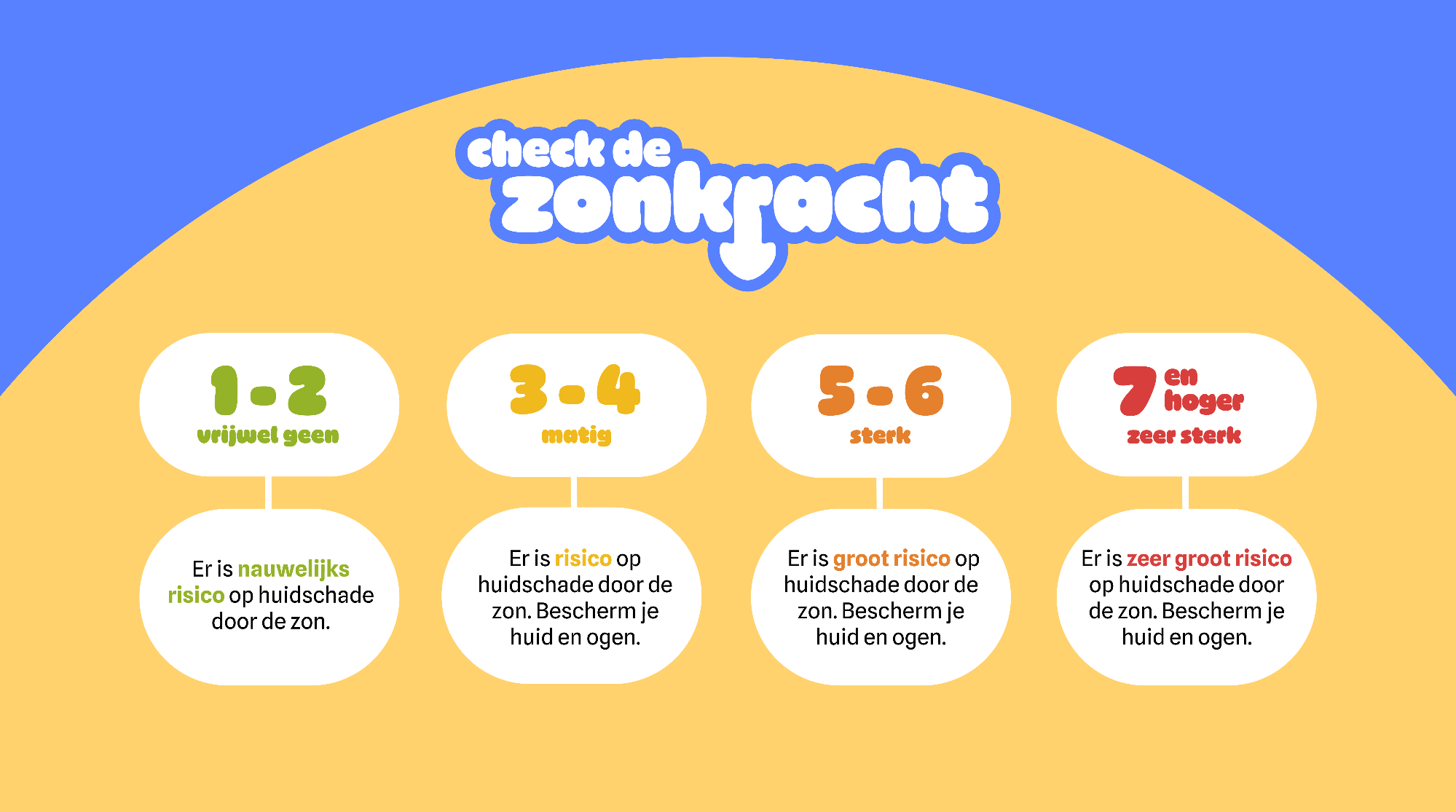 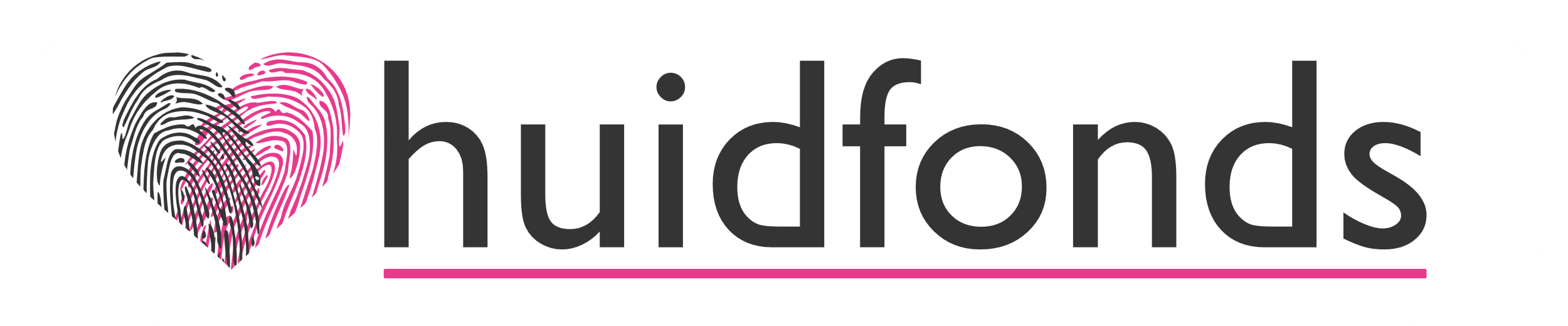 [Speaker Notes: Check de zonkracht, die kan je vinden in de weerapp van KNMI of Weeronline. 
Vanaf zonkracht 3 moet je je kind(eren) (en ook jezelf!) beschermen. 
Dit is in de praktijk van april t/m september. 
Je kunt hier vragen bij stellen. Bijvoorbeeld: “ Heeft de temperatuur invloed? Betekent een hoge temperatuur dat je jezelf moet beschermen tegen de zon? “(De temperatuur heeft geen invloed. Op een koele, zonnige dag kan de zonkracht even sterk of zelfs sterker zijn dan op een warme dag. Hierdoor kan je huid ook beschadigen of verbranden bij bewolkt weer en lagere temperaturen. Alleen het zonkrachtcijfer van die dag geeft het goed aan wanneer je je moet beschermen. Bij zonkracht 3 of hoger dus. )
De stand van de zon is ook erg belangrijk. Als de zon hoger aan de hemel staat is de zonkracht ook hoger. Daarom moet je in de zomer tussen 12.00 en 15.00 uur vaak de schaduw opzoeken.]
Hoe bescherm je je kind(eren)?
Weren: Zoek de schaduw op, vooral tussen 12.00 en 15.00 uur.
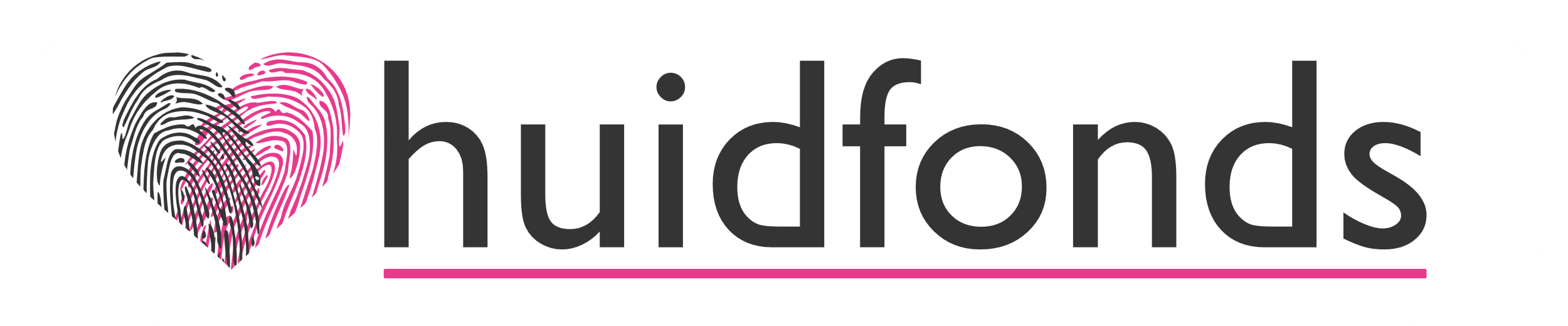 [Speaker Notes: Je kunt je kind(eren) het beste beschermen tegen de zon op verschillende manieren. De eerste is weren.
Bij zonkracht 3 of hoger is het verstandig om tussen 12.00 en 15.00 uur de schaduw op te zoeken. Bij zonkracht 5 of meer raden we aan om in deze uren binnen te blijven. Op dit moment van de dag staat de zon het hoogst en is de zonkracht het sterkst.
Je kunt hier vragen bij stellen. Bijvoorbeeld: “ Zoek je bewust de schaduw op als je met de kinderen buiten bent?“ of “Neem je wel eens een parasol mee?” of “Heb jij tips om gemakkelijk ergens schaduw te creëren?” (dit kan bijvoorbeeld door schaduwdoeken, parasols en strandtentjes)]
Hoe bescherm je je kind(eren)?
Kleren: Trek kleding aan die je huid bedekt en zet een zonnehoedje/pet en zonnebril op.
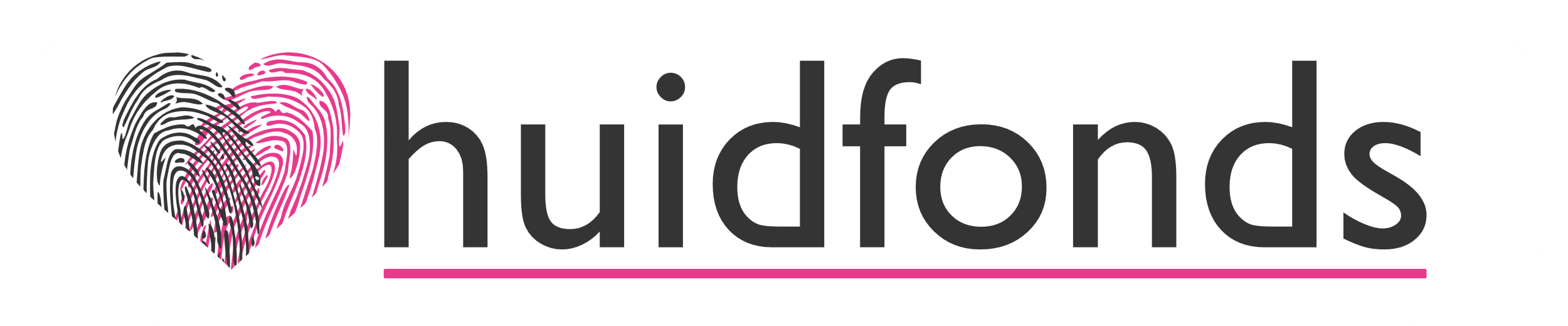 [Speaker Notes: Je kunt hier vragen bij stellen. Bijvoorbeeld: “Welke kleding is het meest geschikt?” (Lange mouwen en pijpen. Bij voorkeur luchtige losse kleding, niet strak op je lijf. Het liefst zonwerende UV-kleding. Wist je dat donkere kleding die dicht geweven is beter beschermt tegen de zon dan lichte kleding die dun geweven is? Qua kleur beschermt donkere kleding beter tegen de zon dan lichte kleding.)]
Hoe bescherm je je kind(eren)?
Smeren: 
Smeer minimaal SPF 30 met een UV-A-filter
Half uur voor naar buiten gaan
Herhaal elke 2 uur en na zwemmen
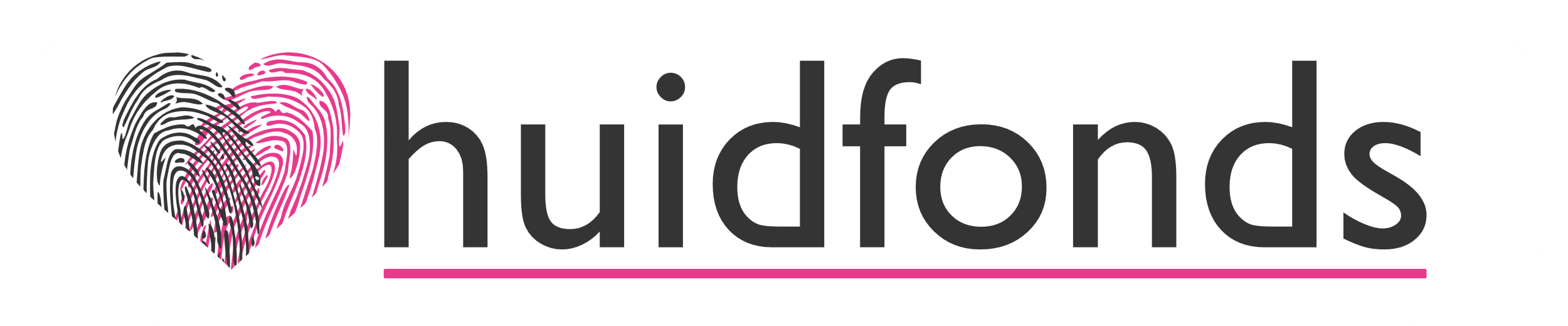 [Speaker Notes: Je kunt hier vragen bij stellen. Bijvoorbeeld: “Hoeveel zonnebrandcrème gebruik jij?“ (7 theelepels voor je hele lichaam: 1 voor gezicht+nek+oren+hals, 2 voor borst, buik en rug, 2 voor schouders, armen en handen, 2 voor benen en voeten) of “Heeft er iemand tips om een kind zo goed mogelijk in te smeren?"]
Wat kun jij doen?
Maak zonbescherming een gewoonte in de planning van de dag.
Check samen met je kind de zonkracht.
Is er schaduw op de plaats van bestemming?
Welke kleding beschermt vandaag het best?
Zijn jullie al ingesmeerd? Doe dit tenminste een half uur voordat jullie naar buiten gaan. Herhaal dit elke 2 uur.
Geef een zonnehoed/pet en zonnebrandcrème mee.
Leer je kind(eren) zelf smeren.
Geef het goede voorbeeld.
[Speaker Notes: Benadruk de rol van ouders en verzorgers. Laat zien dat zij het verschil kunnen maken door hun kinderen te helpen met weren, kleren en smeren.
Je kunt hier vragen bij stellen. Bijvoorbeeld: “Hoe check je ook alweer de zonkracht?” (In de weerapp van KNMI of Weeronline) of “Hebben jullie andere tips/suggesties om het samen te leren met je kind(eren)?"]
Kortom, lekker naar buiten, maar wel met de juiste bescherming!
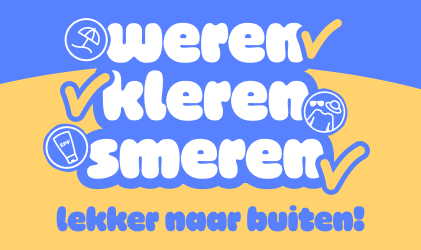 Meer informatie?
Ga naar voorkomhuidkanker.nl
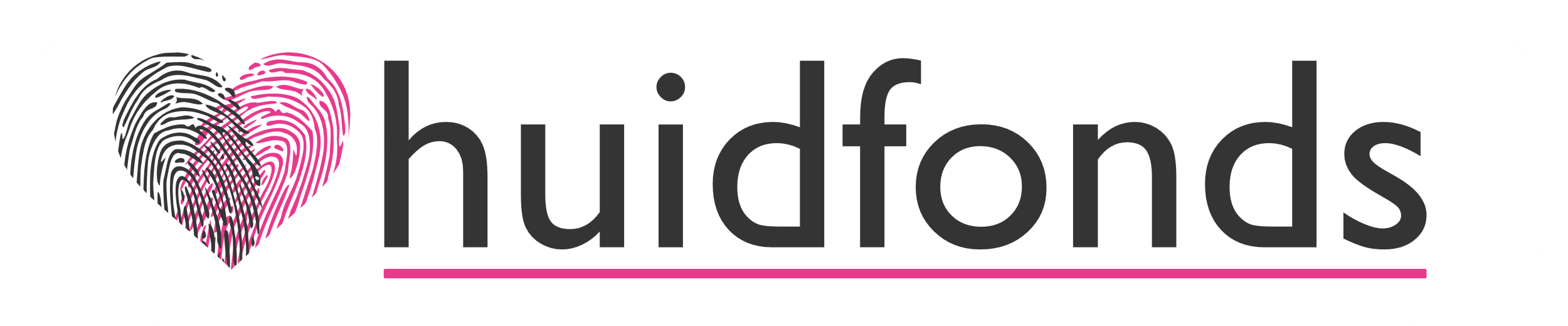 [Speaker Notes: Herhaal: weren, kleren, smeren!]
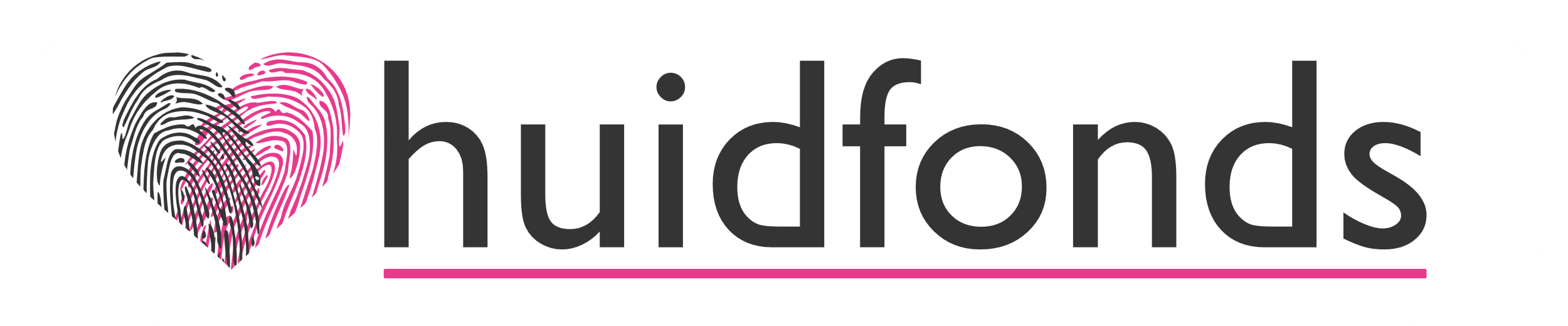 [Speaker Notes: Bedank de deelnemers voor hun aandacht en geef ruimte voor aanvullende vragen.]